Escuela Primaria “Girasoles”
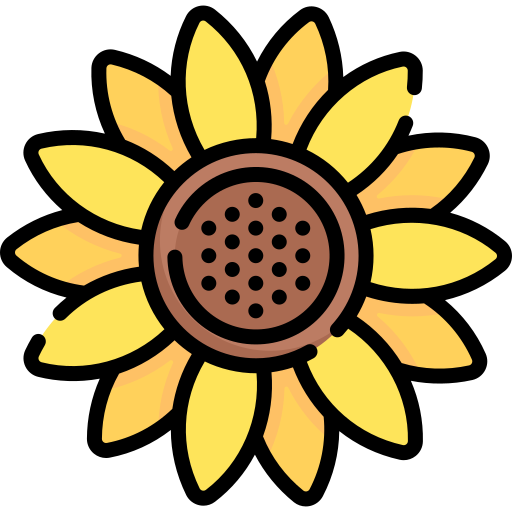 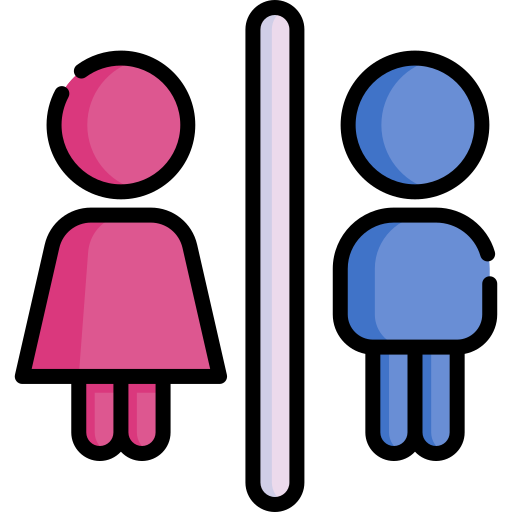 Pase para el baño
4° grado “A”
Escuela Primaria “Girasoles”
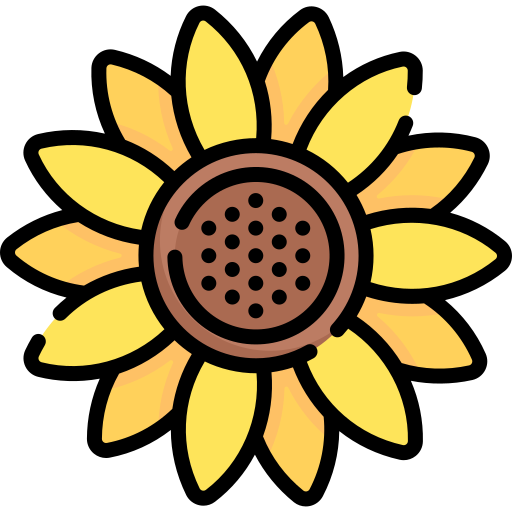 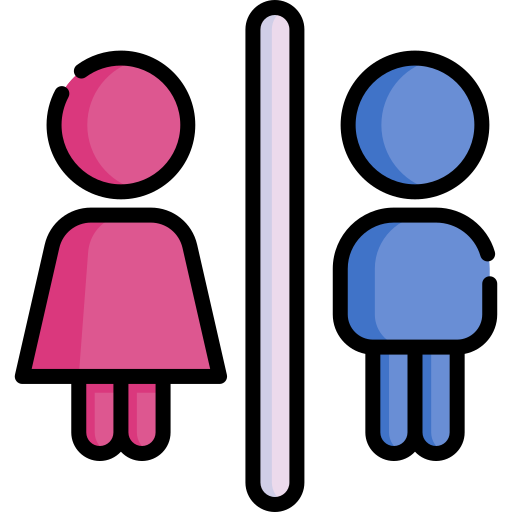 Pase para el baño
4° grado “A”